Screening the Genetic Diversity of Selected Interim Clones in Rubber (Hevea brasiliensis) Using SSR Molecular Markers
DSKR Dewapriya1, SP Withanage2, JBDAP Kumara1 and PWM Tharindi1
1Department of Export Agriculture, Faculty of Agricultural Sciences, Sabaragamuwa University of Sri Lanka.
2Department of Genetics & Plant Breeding, Rubber Research Institute of Sri Lanka, Substation Niwitigalakelle, Mathugama.
1
Content for  the presentation
Introduction
Problem Statement 
Objectives
Methodology 
Results and Discussion
Conclusion 
Suggestions
References
2
Introduction
Hevea brasiliensis
Euphorbiaceae family
Long breeding process 


Two genetic  foundations



		IRRDB = International Rubber Research Development Board
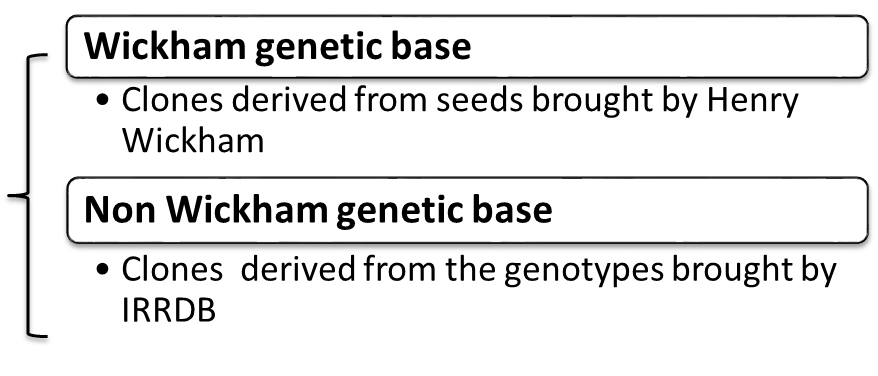 3
4
Problem Statement
Very narrow genetic diversity
Essential to introduce widely diversified clones
Expand genetic diversity of local breeding pool with adding new genotypes from Non-Wickham germplasm
Few molecular based studies for Non-Wickham genetic base
5
Objectives
Broad Objective
To accelerate the introduction procedure of  diverse clones in to the clone recommendation  

Specific Objectives
To study the molecular diversity of selected interim (Hevea brasiliensis) clones by using Simple Sequence Repeats (SSR) molecular markers 
To find out the most appropriate  SSR markers to analyze the polymorphism
6
Methodology
7
Experimental Location
Sample collection
Laboratory Experiments
Nuechattle Estate,
Narthupana,
Horana
Department of Genetics & Plant Breeding,
Rubber Research Institute of Sri Lanka,
Substation Niwitigalakelle, Mathugama
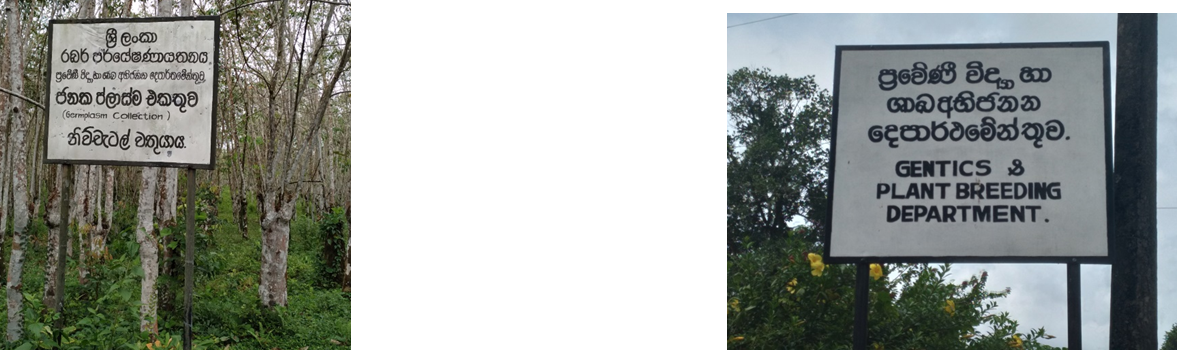 8
Sample collection
Apple green color, disease-free and damage free leaves
Stored in a -20⁰C freezer until DNA extraction
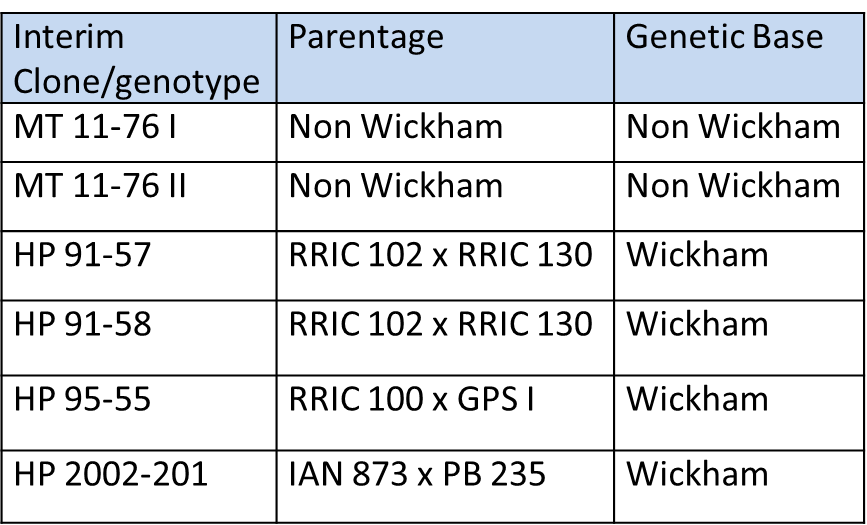 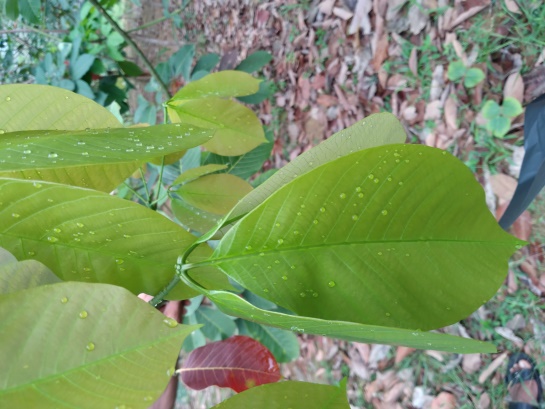 9
DNA Extraction
SDS method (Withanage et al., 2015 with some modifications)
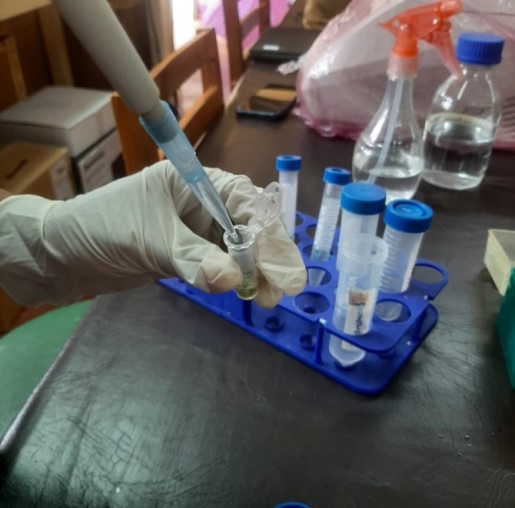 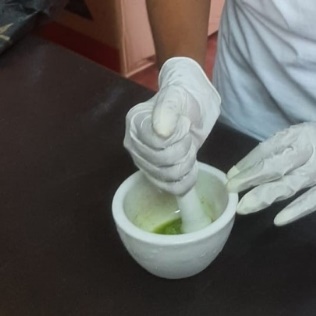 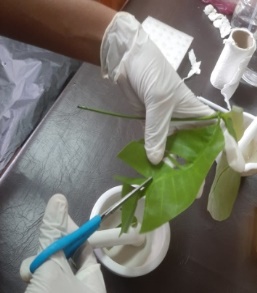 Cut leaves cut
Add Chloroform
Grind with SDS buffer
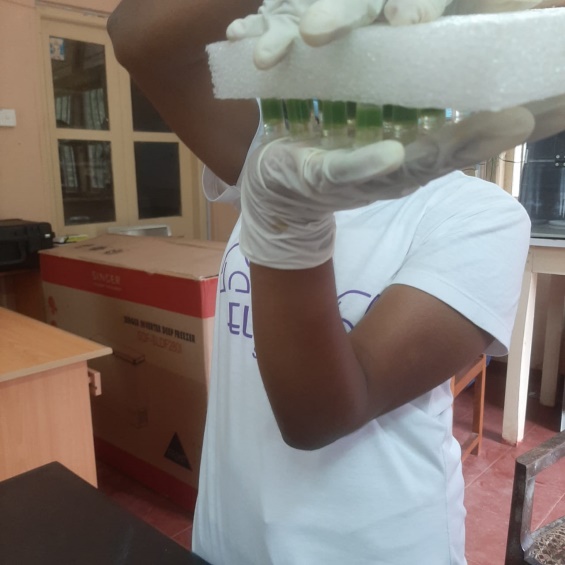 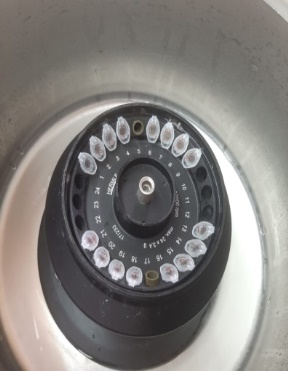 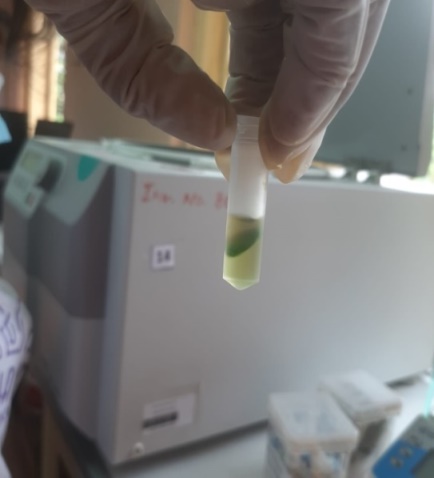 Got the supernatant
Mixed well
Centrifuge
10
DNA Extraction cont,
11
DNA Quantification
12
The DNA samples which were showed a single intact band were selected for PCR amplification.
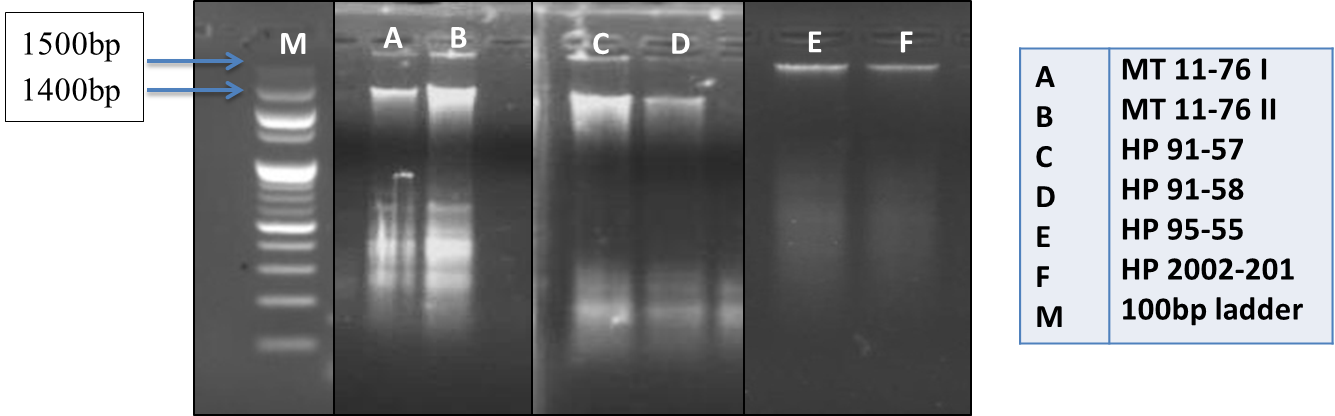 13
PCR Amplification
PCR mixture for one reaction volume
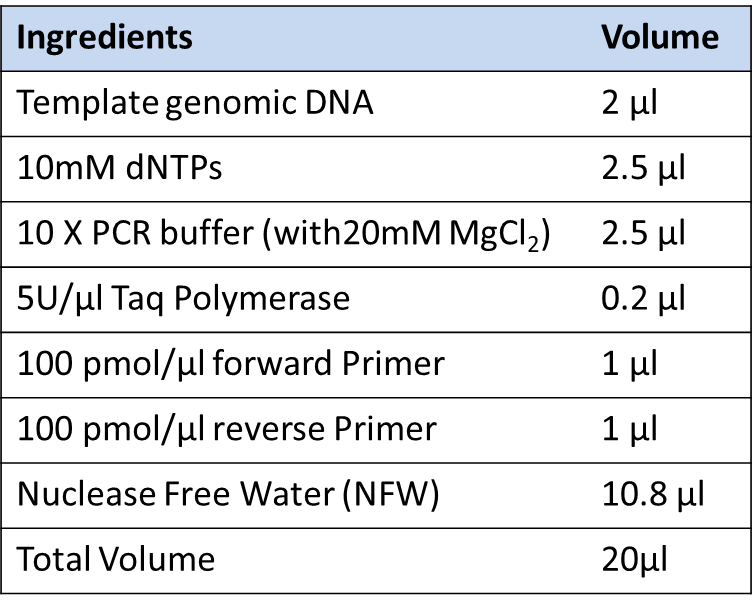 14
Thermal cycler
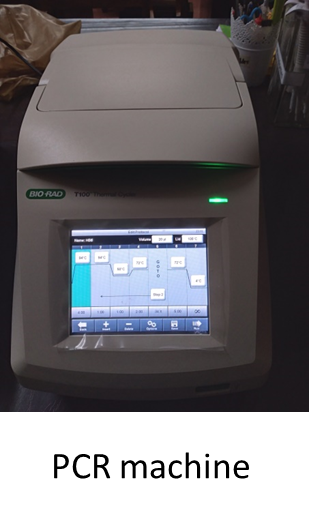 15
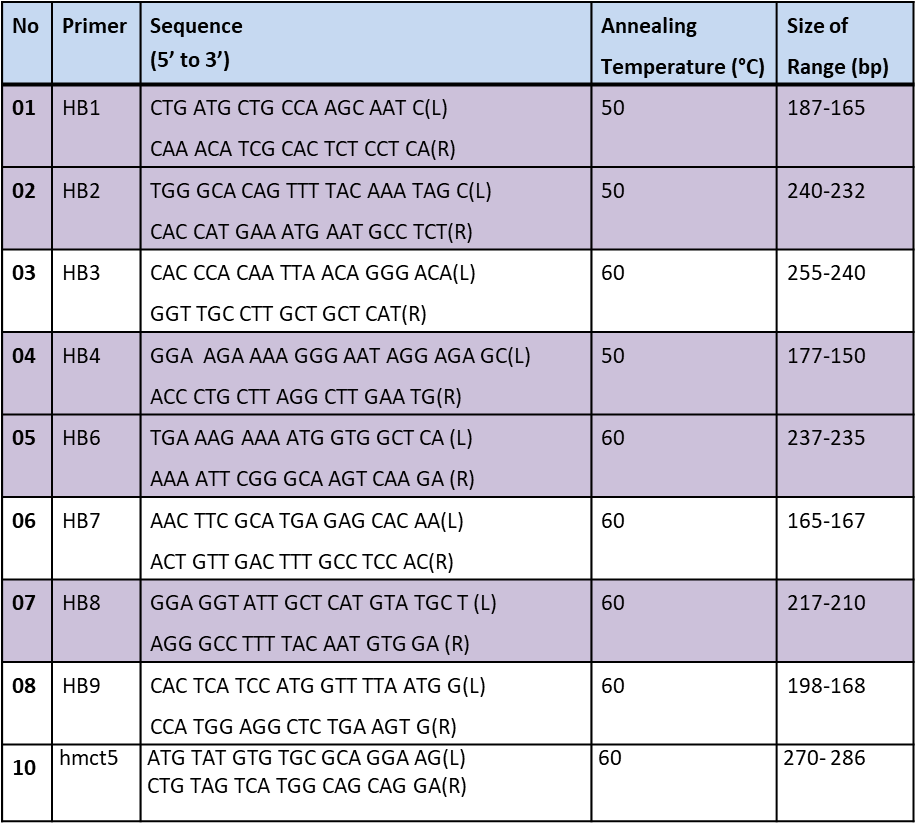 Primer Optimization SSR Primers
(Tharanaga et al., 2019)
16
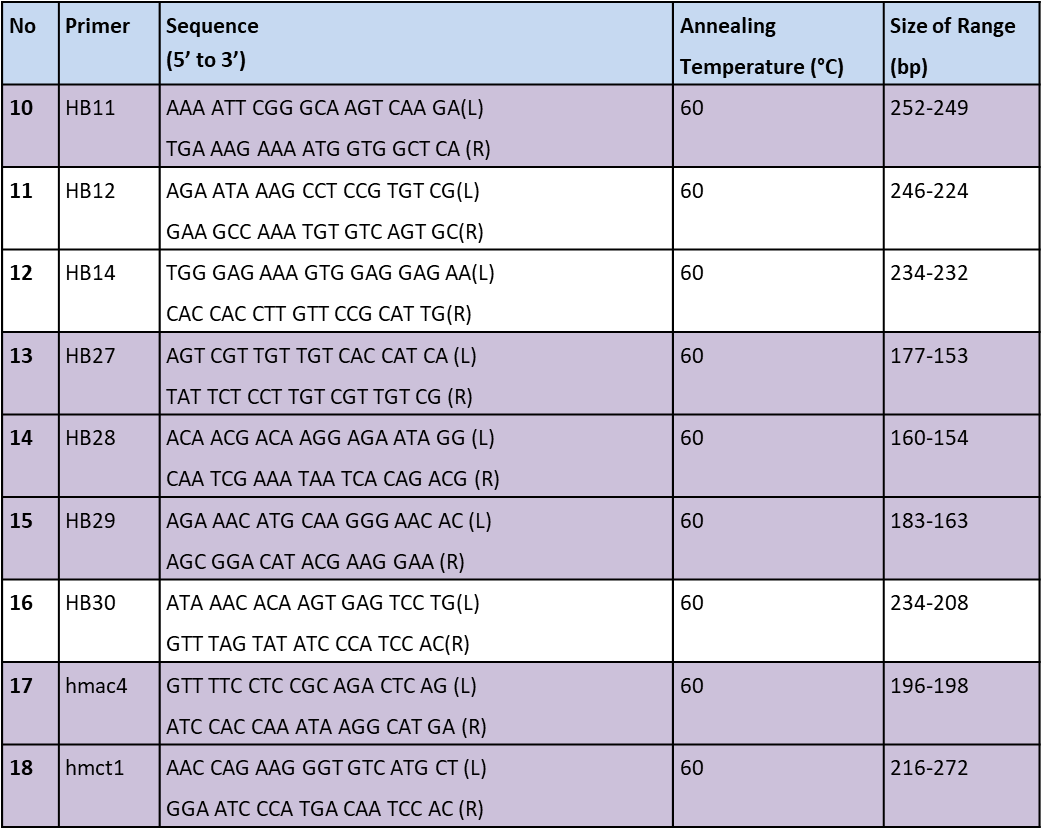 SSR Primers cont…
17
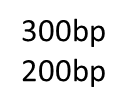 18
HB8,HB3, HB9 and HB12 Primers
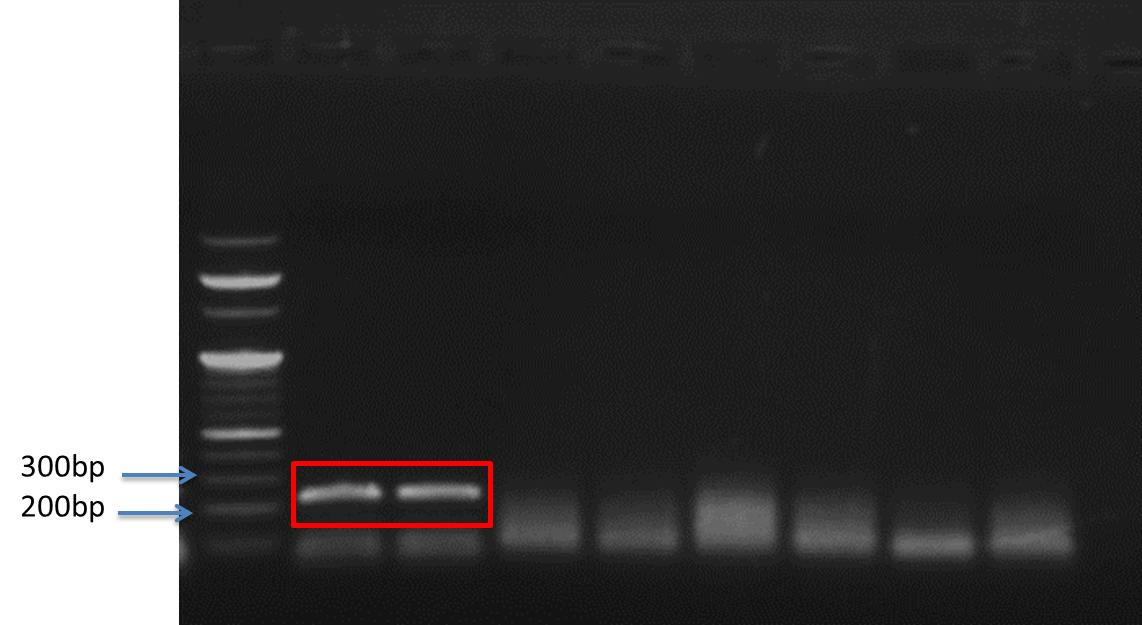 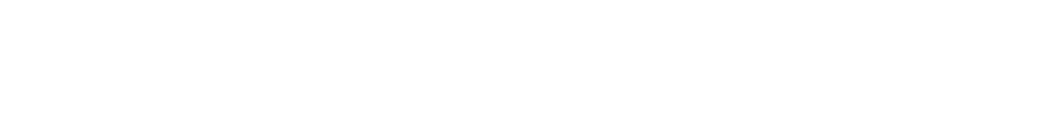 19
HB6, HB7, HB27 and hmac4 Primers
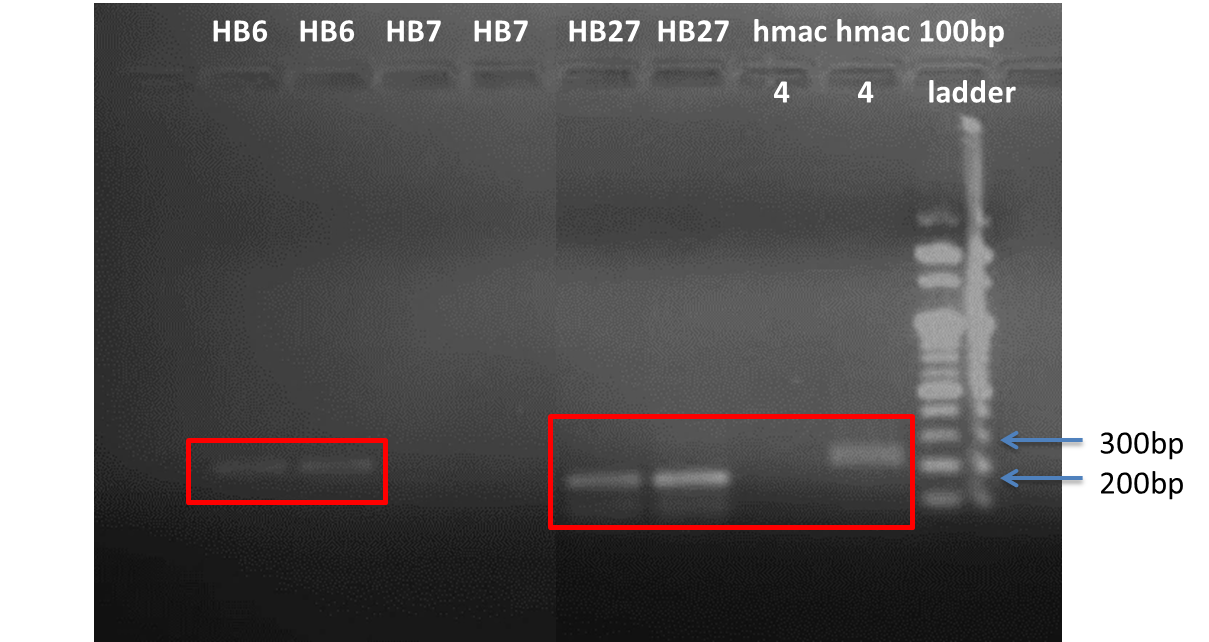 20
HB14, hmct5, HB28, HB29, HB30 and hmct1 Primers
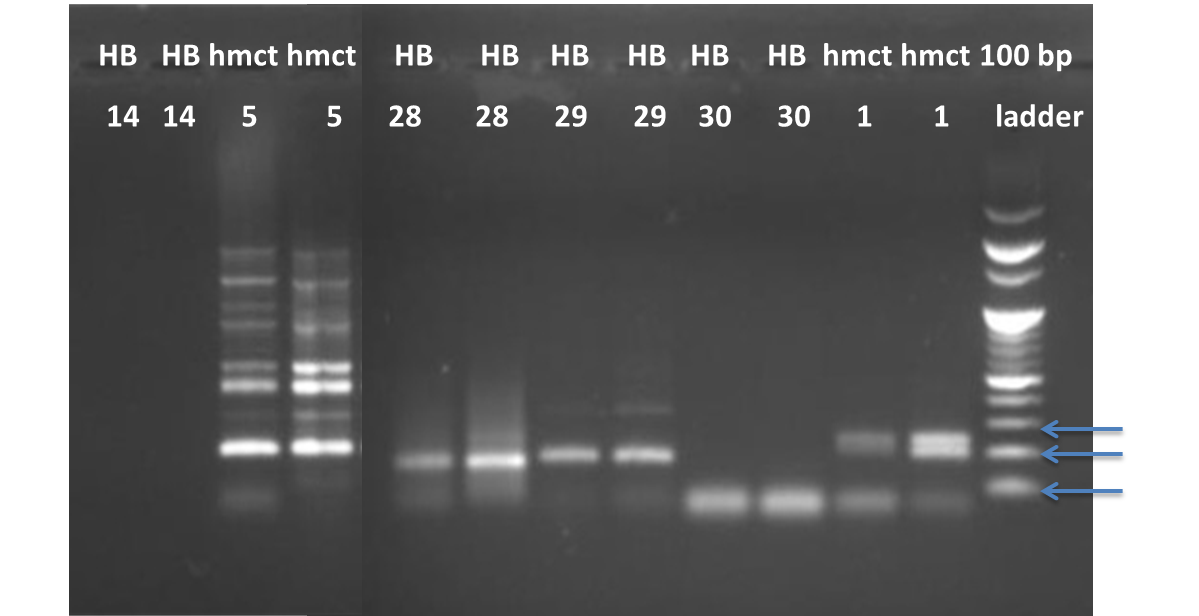 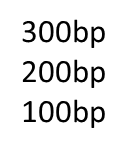 21
Detection of amplified PCR products
22
Results and Discussion
HB 1 Primer
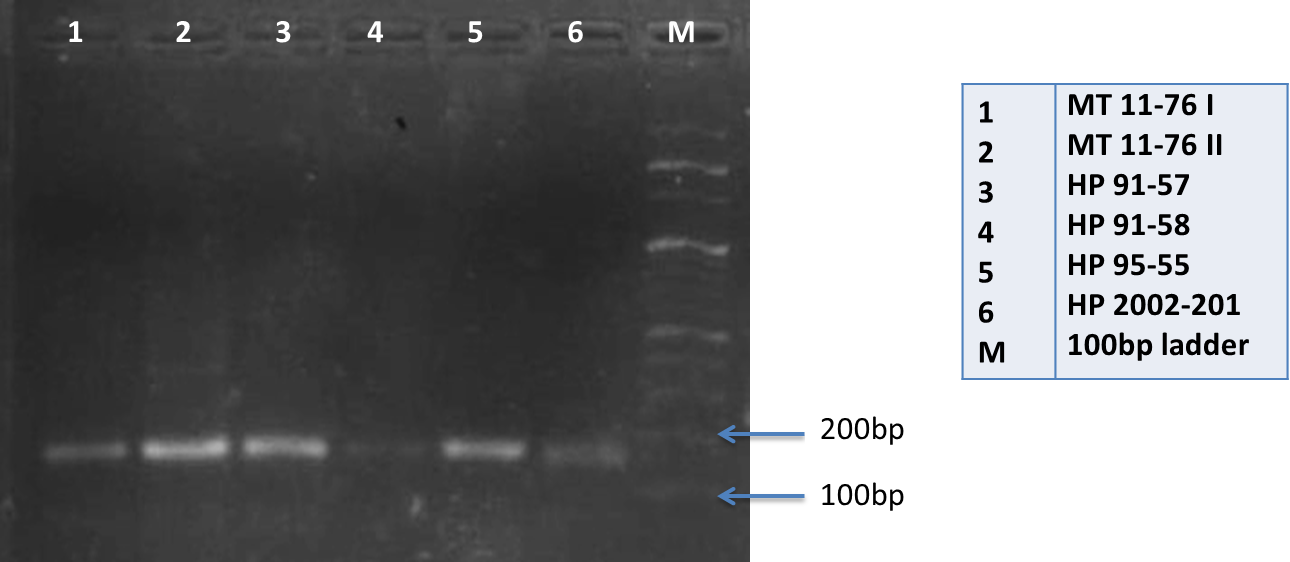 23
HB 2 Primer
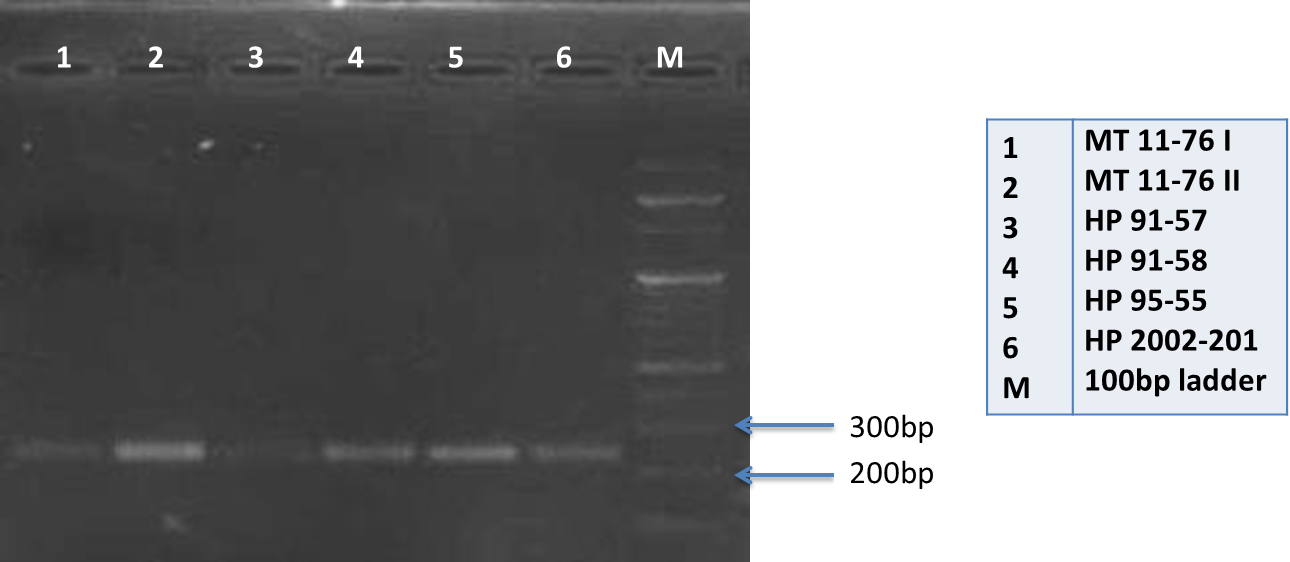 24
HB 4 Primer
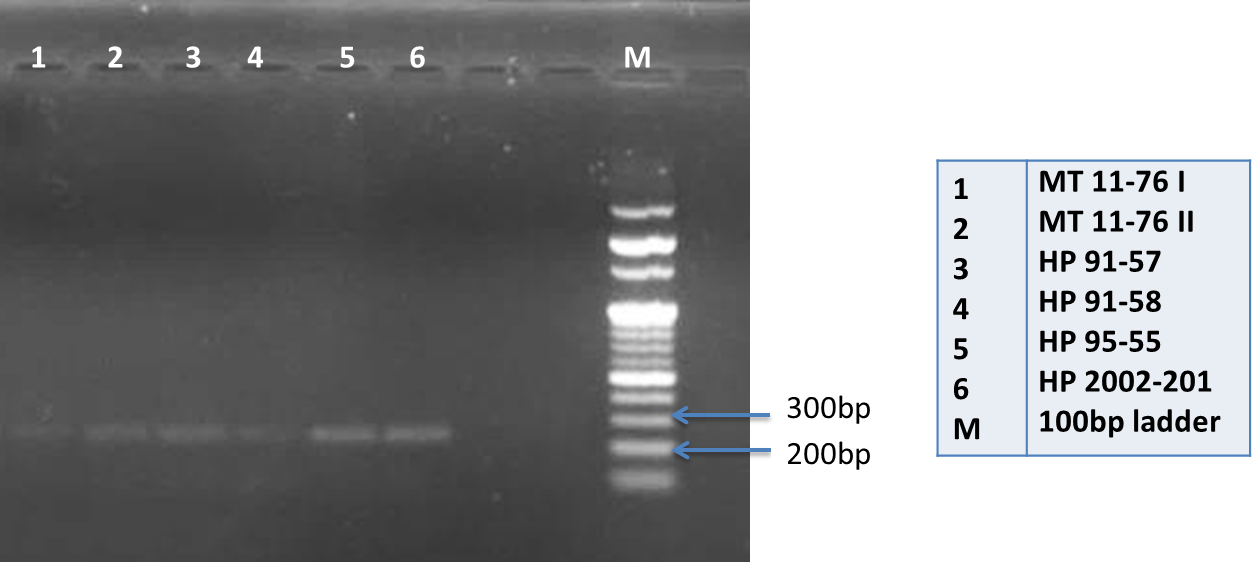 25
HB 6 Primer
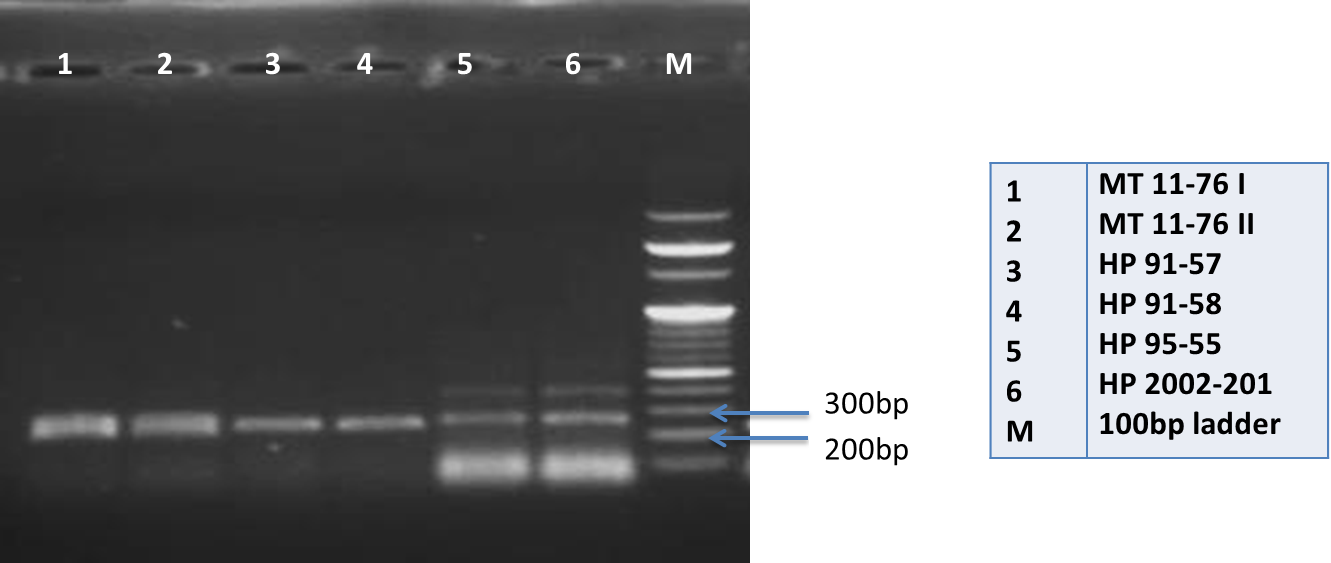 26
HB 8 Primer
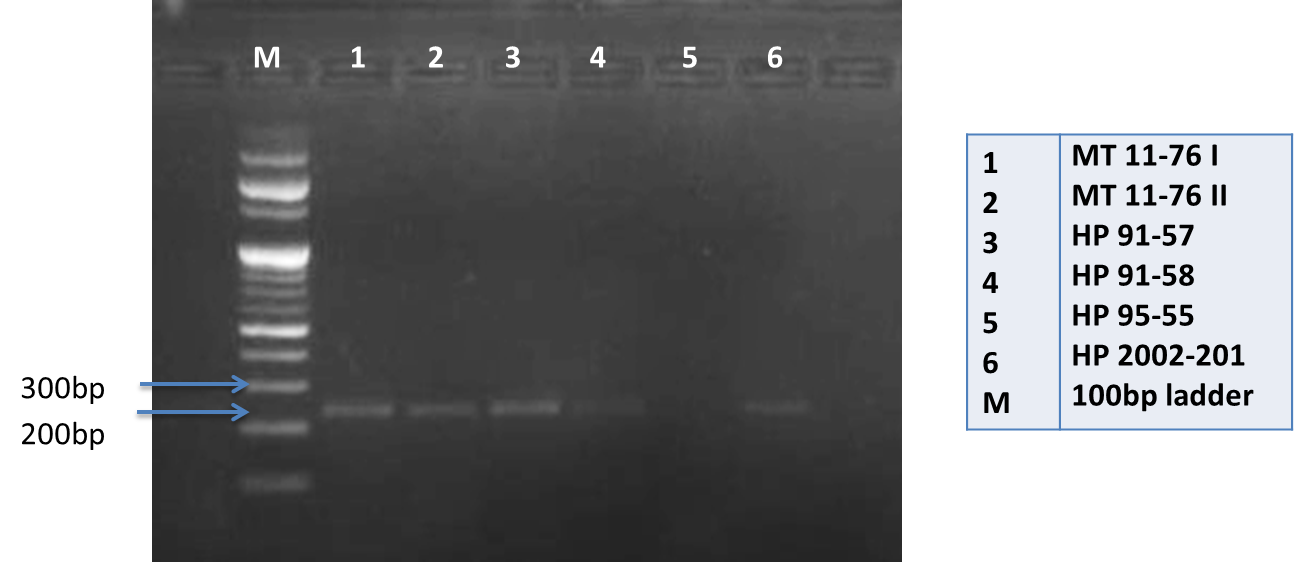 27
HB 11 Primer
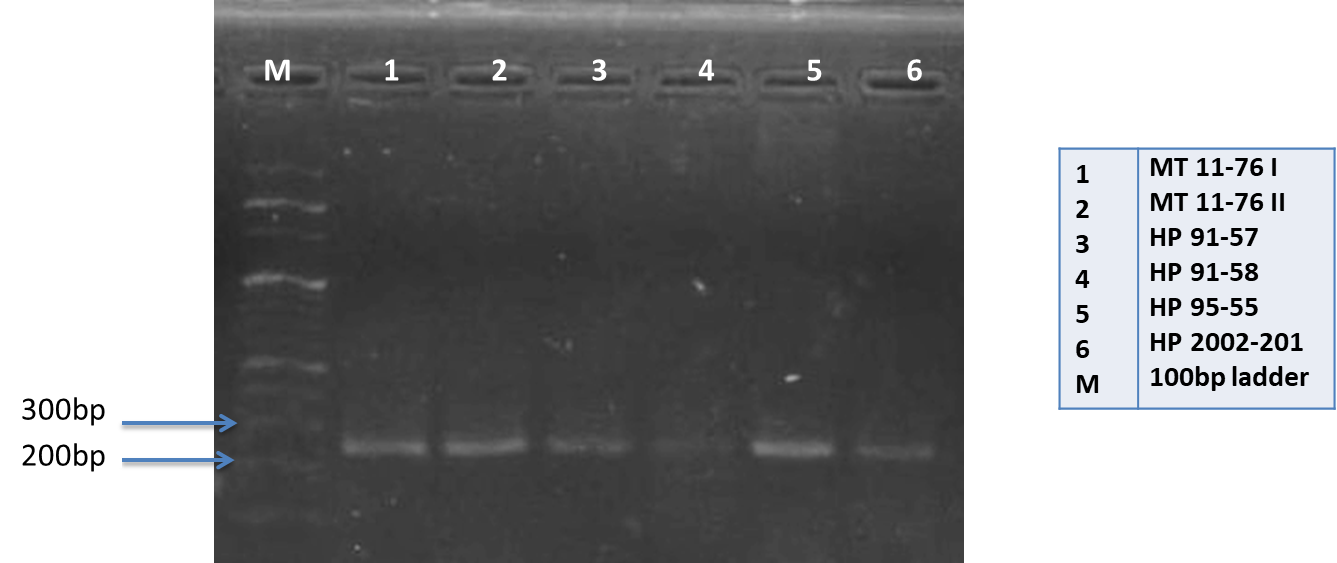 28
HB 27 Primer
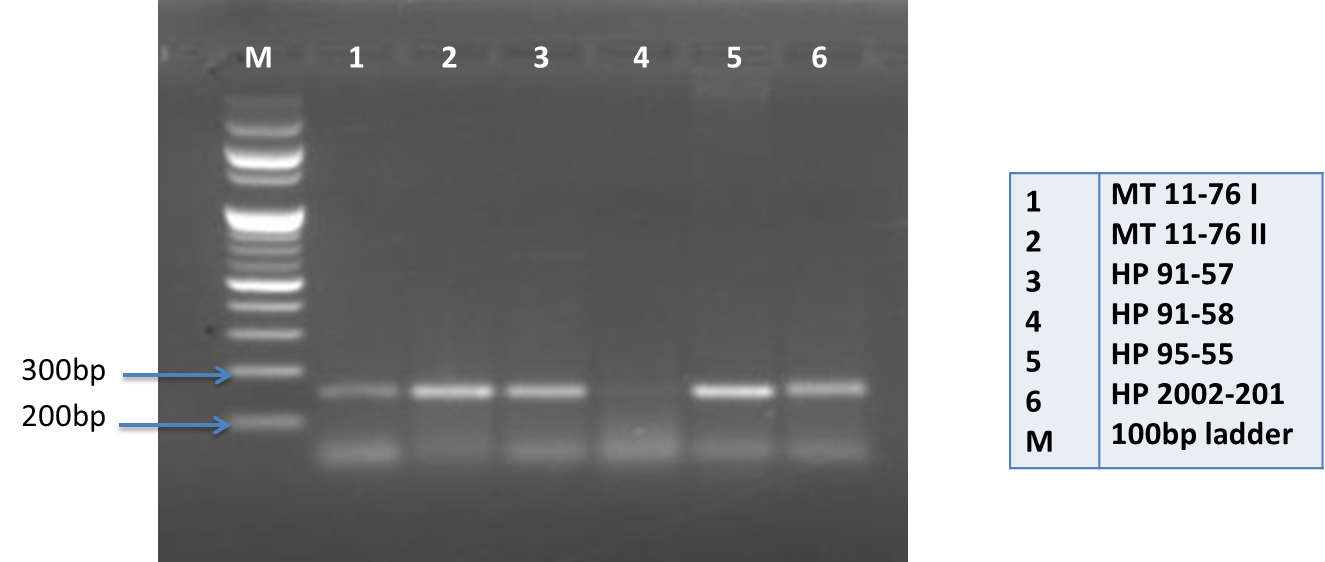 29
HB 28 Primer
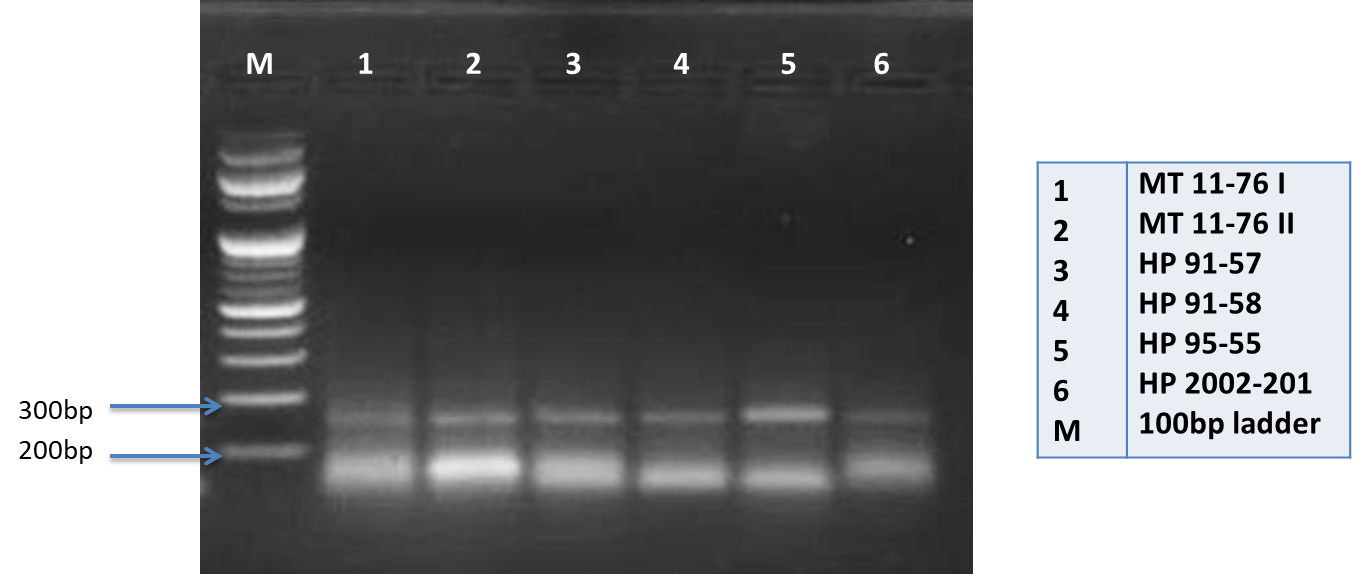 30
HB 29 Primer
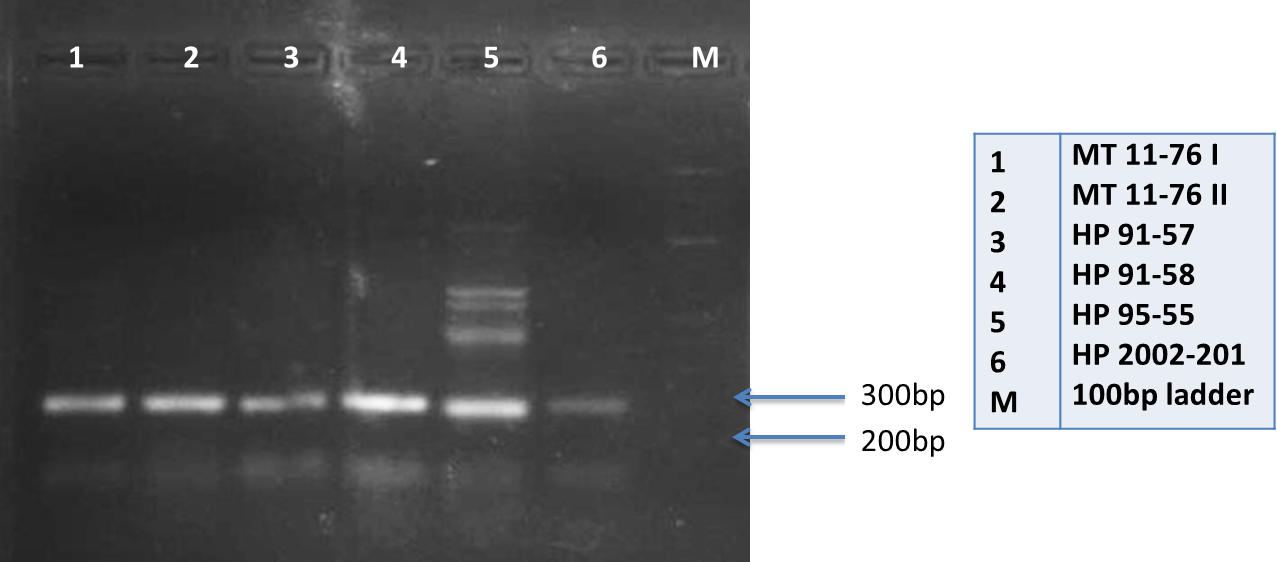 31
hmac 4 Primer
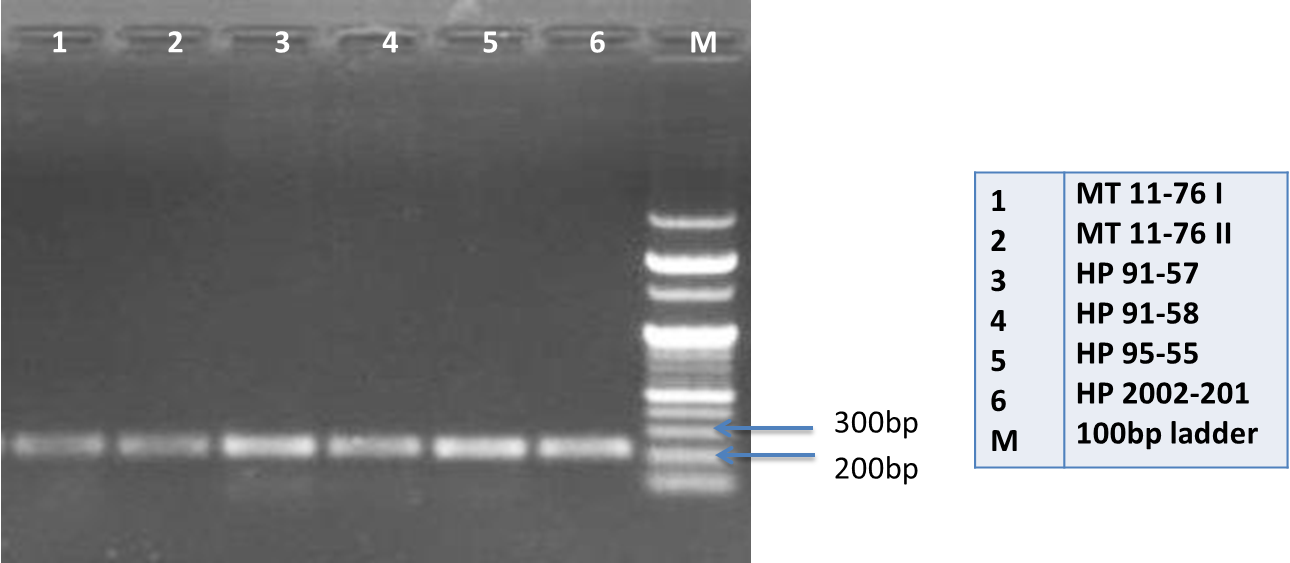 32
hmct 1 Primer
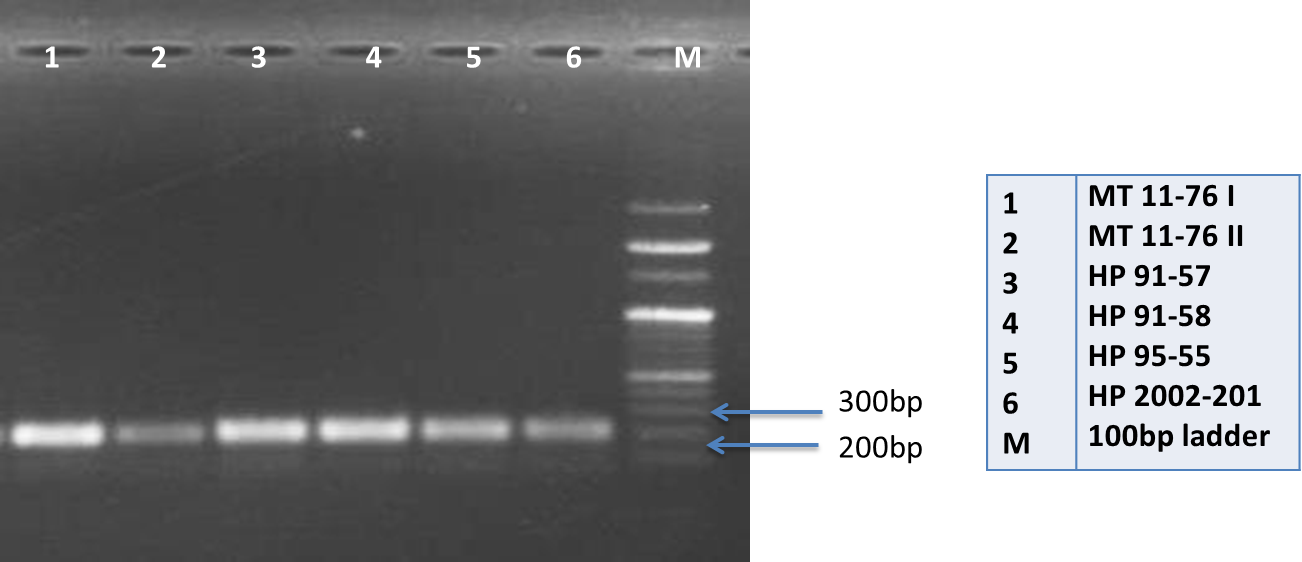 33
34
35
Pedigree of selected Interim Clones
36
Conclusion
Considerable polymorphism was not detected
A narrow genetic variation exists between the Wickham and Non-Wickham genetic base  
The narrow genetic diversity probably occurred due to sharing the same parentage
37
Suggestions
Molecular screening with RAPD primers are more convenient to analyze the genetic diversity

Polyacrylamide gels are more appropriate  to detect slight genetic  variations among clones
38
References
Tharanaga, W.A.D.R., Withanage, S.P. and Kumara, W.K., 2019. Screening of Microsatellite Markers for Early Detection of Corynespora Leaf Fall Disease Resistance in Rubber (Hevea brasiliensis) Clones.
Withanage, S.P. and D.P.S.T.G. Attanayaka (2005). The simplest method for isolation of Hevea DNA. Journal of Rubber Research Institute.
Withanage, S.P. (2021). Genetic improvement of Hevea and Suitable Genotypes. In: Rodrigo, V.H.L. and  Seneviratne, P. (Eds.), Hand book of rubber Agronomy. Rubber Research Institute of Sri Lanka, Dartonfield, Agalawatta,12200, Sri Lanka, pp. 54-71.
Bhandari, H.R., Bhanu, A.N., Srivastava, K., Singh, M.N. and Shreya, H.A., 2017. Assessment of genetic diversity in crop plants-an overview. Adv. Plants Agric. Res, 7(3), pp.279-286.
Perseguini, J.M.K.C., Romão, L.R.D.C., Briñez, B., Scaloppi Junior, E.J., Gonçalves, P.D.S. and Benchimol, L.L., 2012. Genetic diversity of cultivated accessions and wild species of rubber tree using EST‑SSR markers. Pesquisa Agropecuária Brasileira, 47, pp.1087-1094.
39
Thank You
40